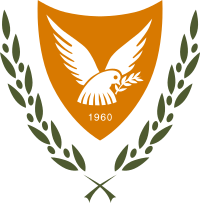 ΠΡΟΕΔΡΙΚΕΣ ΕΚΛΟΓΕΣ 2018
ΕΚΛΟΓΙΚΗ ΠΕΡΙΦΕΡΕΙΑ ΛΑΡΝΑΚΑΣ



Επαρχιακη Διοικηςη ΛΑΡΝΑΚΑΣ
Ενημερωτική ημερίδα
Προεδρευόντων και βοηθών υπαλλήλων που θα στελεχώσουν εκλογικά κέντρα στην εκλογική περιφέρεια Λάρνακας

18 και 19 Ιανουαρίου 2018

Αίθουσα εκδηλώσεων 
Κοινοτικό Κτίριο Βορόκληνης
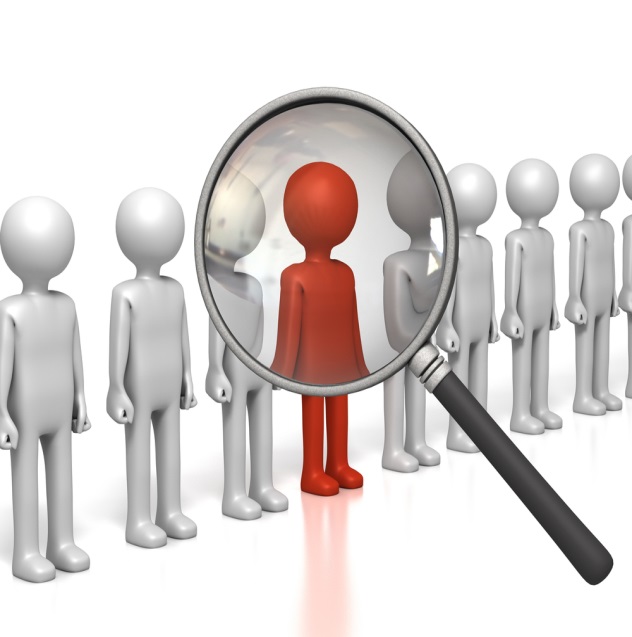 Αρχικές ενέργειες15 – 17 Ιανουαρίου 2018
Παραλαβή διορισμού
Επικοινωνία με Β. Έφορο
Επικοινωνία / συνεννόηση με βοηθούς υπαλλήλους
Υποχρεωτική συμμετοχή στην ενημερωτική ημερίδα (18 ή 19.1.2018) και στη συνάντηση με Γενικό Έφορο 
(Τρίτη 23.1.2018, 9.30 π.μ.)
Υποβολή ερωτημάτων, τυχόν αναγκαίων διευκρινήσεων, αποριών κλπ
ΠΑΡΑΣΚΕΥΗ 26 Ιανουαρίου 2018
Παραλαβή κάλπης
 από Έφορο Εκλογής
Από Δασικό Πάρκο «Πετράκη Κυπριανού» στην Αλυκή 
Σύμφωνα με το πρόγραμμα που θα σας γνωστοποιηθεί
Πριν την ημέρα εκλογής
Επικοινωνία και συνάντηση με βοηθούς υπαλλήλους / προεδρεύοντα
 
Μελέτη / κατανόηση του Εγχειριδίου οδηγιών. Να τεθούν και αποσαφηνιστούν όλες οι αμφιβολίες / ερωτήματα επί της διαδικασίας σε συνεννόηση με Β. Έφορο

Ακριβής πληροφόρηση για το χώρο του εκλογικού κέντρου και της διαδρομής για έγκαιρη άφιξη. Να γίνει συνεννόηση για από κοινού μετάβαση με τους άλλους υπαλλήλους όπου είναι δυνατόν.
ΜΕΧΡΙ ΤΟ ΣΑΒΒΑΤΟ 27 ΙΑΝΟΥΑΡΙΟΥ
Έλεγχος περιεχομένου κάλπης και εξοικείωση με έγγραφα / υλικό
Σε περίπτωση προβλήματος άμεση επικοινωνία με Επαρχιακή Διοίκηση (24801816 μέχρι το μεσημέρι του Σαββάτου)

Ασφαλής φύλαξη της κάλπης

Μελέτη του εγχειριδίου Οδηγιών

ΑΠΑΓΟΡΕΥΕΤΑΙ ΤΟ ΣΦΡΑΓΙΣΜΑ ΤΩΝ ΨΗΦΟΔΕΛΤΙΩΝ ΣΤΟ ΣΠΙΤΙ
ΜΕΧΡΙ ΤΟ ΣΑΒΒΑΤΟ 27 ΙΑΝΟΥΑΡΙΟΥ
Επικοινωνία / συνεννόηση με βοηθούς και διευθέτηση μετάβασης στο εκλογικό κέντρο

Σε περίπτωση έκτακτου σοβαρού προβλήματος άμεση επικοινωνία με Β. Έφορο / Προεδρεύοντα  και Επαρχιακή Διοίκηση (24801816 μέχρι το μεσημέρι του Σαββάτου)
ΚΥΡΙΑΚΗ 28 ΙΑΝΟΥΑΡΙΟΥ 2018
Άφιξη στο εκλογικό κέντρο το αργότερο η ώρα 5.55 π.μ. Επικοινωνία / επιβεβαίωση άφιξης με Β. Έφορο

Ανάθεση καθηκόντων από Προεδρεύοντα

Άμεση διευθέτηση / διαρρύθμιση εκλογικού κέντρου 

Σφράγισμα όλων των ψηφοδελτίων, στο εξωτερικό μέρος, ανεξάρτητα αν δεν έχουν προσέλθει εκπρόσωποι υποψηφίων

Ανάρτηση όλων των Γνωστοποιήσεων / Οδηγιών έξω από το εκλογικό κέντρο και στους εκλογικούς θαλάμους
Σφράγισμα ψηφοδελτίου
Οι εκλογικοί θάλαμοι τοποθετούνται με το άνοιγμα τους προς την πλευρά των υπαλλήλων και των αντιπροσώπων και κατά τρόπο ώστε να μην υπάρχει επικοινωνία μεταξύ των ψηφοφόρων

 Σε κάθε θάλαμο να τοποθετηθεί και να δεθεί πέννα χρώματος μπλε ή μαύρου. Να ελέγχονται συστηματικά κατά τη ψηφοφορία για αποφυγή αφαίρεσης ή αντικατάστασής τους με πέννες μη επιτρεπόμενου χρώματος

 Στο εκλογικό κέντρο εισέρχεται ένας αντιπρόσωπος από κάθε υποψήφιο αφού παρουσιάσει την αναγκαία εξουσιοδότηση

 Πριν την έναρξη της ψηφοφορίας, στις 6.55 περίπου, επιδεικνύεται η κενή κάλπη, κλειδώνεται και σφραγίζεται, ανεξάρτητα αν έχουν προσέλθει αντιπρόσωποι υποψηφίων ή όχι
Αντιπρόσωποι Υποψηφίων
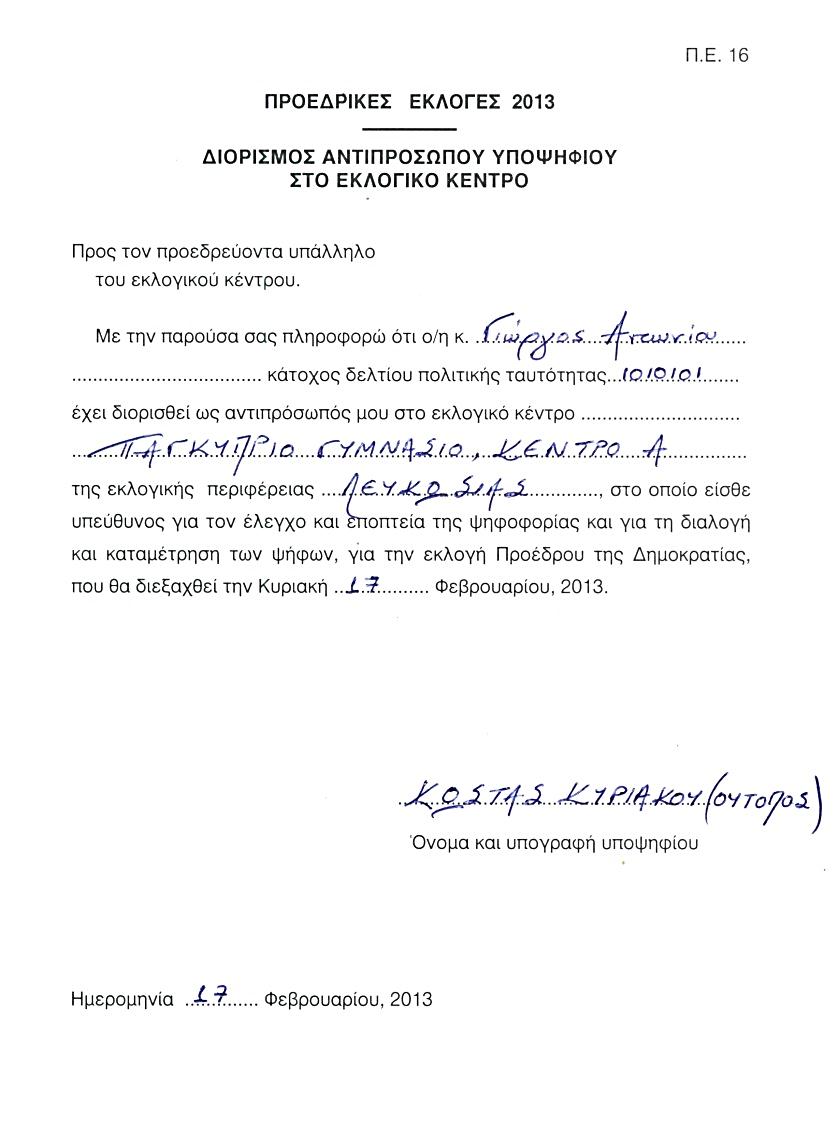 Μπορούν να παρίστανται αφού παρουσιάσουν ειδική εξουσιοδότηση (Π.Ε.16)

Ένας Αντιπρόσωπος σε κάθε Κέντρο για κάθε υποψήφιο

Δεν επιτρέπεται να μεταφέρουν σημειώσεις έξω από το Εκλογικό Κέντρο
	(Κοινοτάρχες παρίστανται μόνο αν είναι εξουσιοδοτημένοι Αντιπρόσωποι)
Η διαδικασία ψηφοφορίας θα ξεκινήσει στις 7.00 π.μ. ακριβώς
Είτε έχουν προσέλθει εξουσιοδοτημένοι αντιπρόσωποι υποψηφίων είτε όχι


Επικοινωνία / επιβεβαίωση έναρξης διαδικασίας με Β. Έφορο
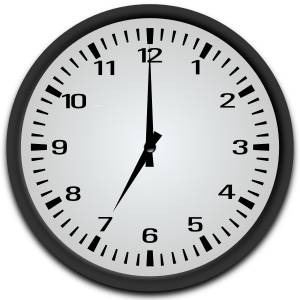 Ο ψηφοφόρος προσέρχεται και παρουσιάζει το εκλογικό του βιβλιάριο ή την ταυτότητά του
	
Ο βοηθός, υπεύθυνος για τον εκλογικό κατάλογο, εντοπίζει τον εκλογέα στον κατάλογο (κατά αύξοντα αριθμό ταυτότητας) και εκφωνεί τον αριθμό του εκλογικού βιβλιαρίου και το όνομα του εκλογέα
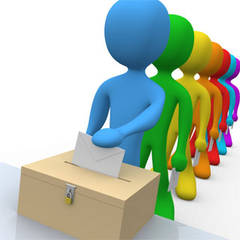 Εντοπισμός με αρ. ταυτότητας (κατά αύξοντα αριθμό)
Εκφώνηση αριθμού εκλογικού βιβλιαρίου και ονόματος του εκλογέα
Δεν επιτρέπεται σε κανένα να ψηφίσει εκτός αν:
Προσκομίσει το εκλογικό του βιβλιάριο ή την ταυτότητα και  αναγνωριστεί ότι πρόκειται για το πρόσωπο που αναφέρεται στο  προσκομισθέν έγγραφο

 Επιβεβαιωθεί ότι είναι εγγεγραμμένος στον εκλογικό κατάλογο του οικείου εκλογικού κέντρου
 Επιβεβαιωθεί ότι δεν έχει ψηφίσει προηγουμένως στο ίδιο εκλογικό κέντρο
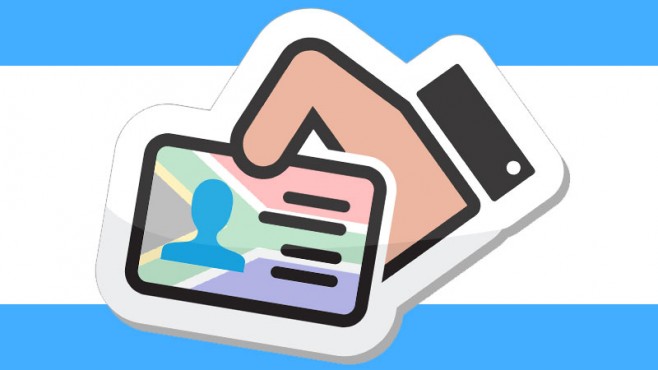 ΠΡΟΣΟΧΗ:
Να υπογραμμίζεται ή και να σημειώνεται στον εκλογικό κατάλογο με μικρή οριζόντια γραμμή δίπλα από το όνομα κάθε εκλογέα που ασκεί το εκλογικό του δικαίωμα, και να γίνεται συνεχής έλεγχος / επαλήθευση του αριθμού των ψηφισάντων σε σχέση και με τον αριθμό των ψηφοδελτίων
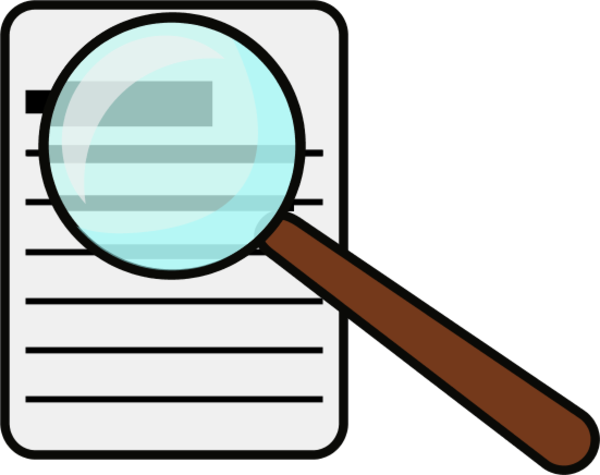 Αφού γίνει αναγνώριση της ταυτότητας του εκλογέα να υπογράψει στο χώρο δίπλα από το όνομα του, να του δοθεί το ψηφοδέλτιο, κατάλληλα σφραγισμένο

Ο εκλογέας αφού πάρει το κατάλληλα σφραγισμένο ψηφοδέλτιο θα προχωρήσει αμέσως σε έναν από τους θαλάμους όπου μόνος του θα ψηφίσει μυστικά. Θα διπλώσει το ψηφοδέλτιο ώστε να μην φαίνεται το σημείο που ψήφισε και θα προχωρήσει να το ρίξει μόνος του στην κάλπη, αφού επιδειχθεί το εξωτερικό μέρος του ψηφοδελτίου για να διαπιστωθεί ότι είναι κατάλληλα σφραγισμένο. 

Ακολούθως ο ψηφοφόρος αφού παραλάβει την ταυτότητα ή το εκλογικό του βιβλιάριο θα εγκαταλείψει ήσυχα το εκλογικό κέντρο
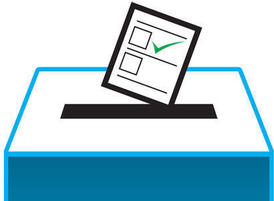 Κατά τη διάρκεια της ψηφοφορίας

Υπενθυμίζεται η ανάγκη να γίνεται τακτικός έλεγχος στους θαλάμους για τις πέννες

Να δοθεί προσοχή και να ληφθούν μέτρα ώστε να μην ριχθεί οποιοδήποτε αντικείμενο / ουσία στην κάλπη

Απαγορεύεται αυστηρά το κάπνισμα μέσα στο εκλογικό κέντρο

Απαγορεύεται αυστηρά η χρήση κινητού τηλεφώνου μέσα στο εκλογικό κέντρο, με εξαίρεση τον προεδρεύοντα για σκοπούς επικοινωνίας με τον Β. Έφορο ή το Γραφείο του Εφόρου Εκλογής

Δεν θα πρέπει να γίνονται συζητήσεις πολιτικού περιεχομένου ή και που να αφορούν κόμματα / υποψηφίους που μετέχουν στην εκλογική διαδικασία
Ο προεδρεύων μπορεί να εξηγήσει σε οποιονδήποτε εκλογέα τον τρόπο ψηφοφορίας, εφόσον του ζητηθεί, στην παρουσία των αντιπροσώπων υποψηφίων, αποφεύγοντας κάθε ενέργεια η οποία μπορεί να εκληφθεί ως συμβουλή ή καθοδήγηση υπέρ οποιουδήποτε υποψηφίου
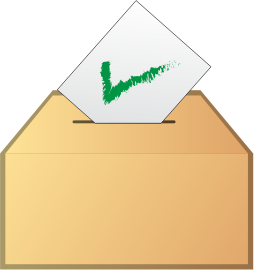 Τυφλός ή ανίκανος εκλογέας
Τυφλός ή ανίκανος εκλογέας μπορεί να ψηφίσει μόνος του, αν το επιθυμεί

Μπορεί να ζητήσει βοήθεια, από τον προεδρεύοντα στην παρουσία ενός από τους βοηθούς (κάθε φορά με άλλον βοηθό) , ή από οποιοδήποτε άλλο πρόσωπο της απόλυτης εμπιστοσύνης του που θα υποδείξει ο ίδιος

Στον όρο «ανίκανος να ψηφίσει» δεν περιλαμβάνεται ο αγράμματος /   αναλφάβητος
ΨΗΦΟΦΟΡΙΑ – Τυφλοί & ανίκανοι εκλογείς
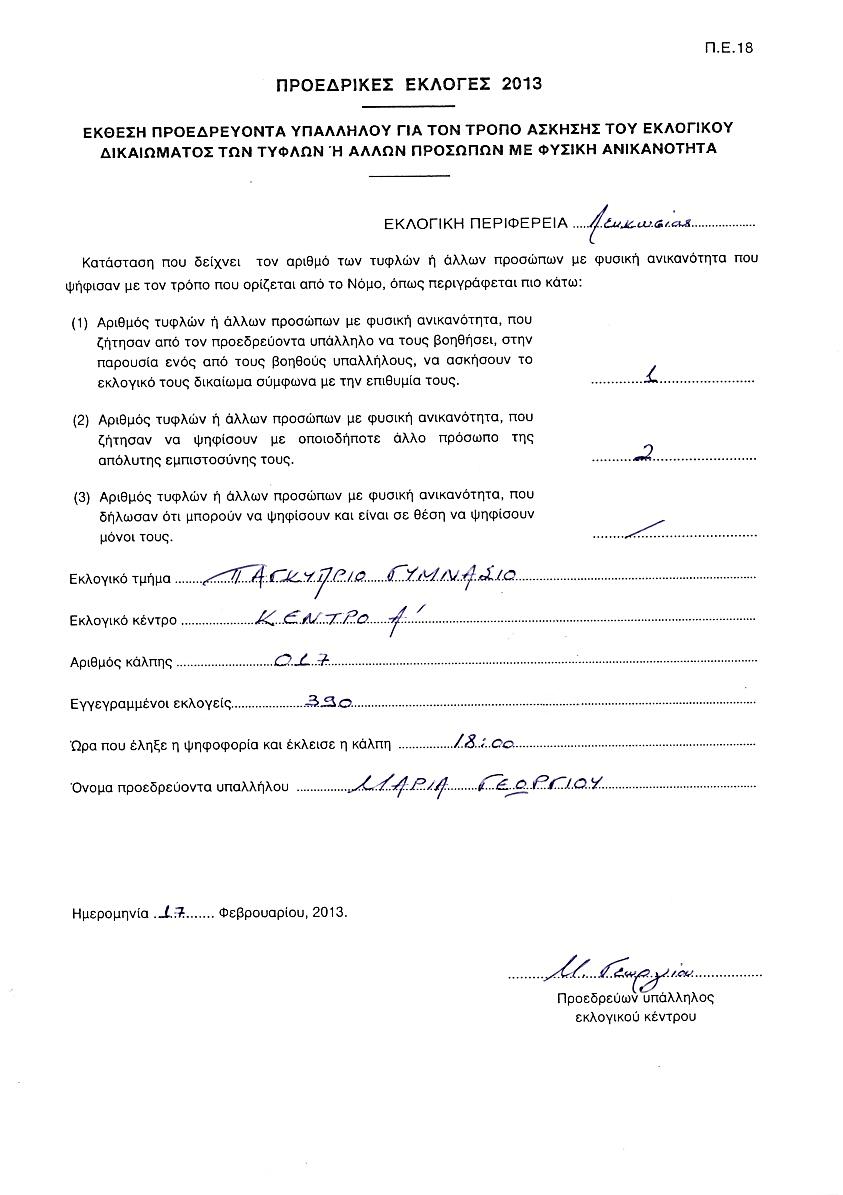 Στην περίπτωση που το εκλογικό δικαίωμα ασκείται είτε από τον Προεδρεύοντα, είτε από πρόσωπο της απόλυτης εμπιστοσύνης του ψηφοφόρου, ο Προεδρεύοντας συμπληρώνει το έντυπο Π.Ε.18
Αν εκλογέας αχρηστεύσει κατά λάθος το ψηφοδέλτιο του μπορεί να εφοδιαστεί με άλλο, αν ο προεδρεύων πειστεί ότι πρόκειται για απροσεξία. Το αχρηστευθέν ψηφοδέλτιο επιστρέφεται και φυλάσσεται για να ληφθεί υπόψη στο τέλος της διαδικασίας κατά την ετοιμασία της κατάστασης ψηφοδελτίων


Οι αντιπρόσωποι των υποψηφίων μπορούν να αντικατασταθούν, από άλλους κατάλληλα εξουσιοδοτημένους
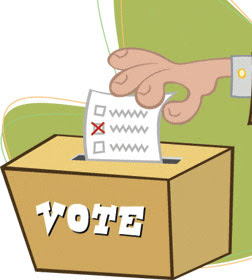 Οι Επιθεωρητές / Αντιπρόσωποι των υποψηφίων μπορούν να περιοδεύουν στα εκλογικά κέντρα παρουσιάζοντας ειδική εξουσιοδότηση, σε πρωτότυπο

Οι υποψήφιοι μπορούν να επισκέπτονται τα εκλογικά κέντρα, χωρίς εξουσιοδότηση

Περιοδεύοντες Αξιωματικοί της Αστυνομίας μπορούν να επισκέπτονται τα εκλογικά κέντρα για εποπτεία στο πλαίσιο των καθηκόντων τους
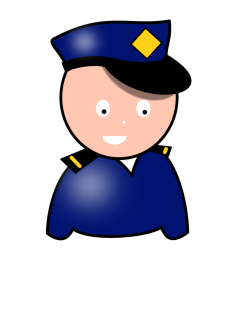 Αναφορά για αριθμό ψηφισάντων:
09.30 π.μ. 
11.30 π.μ.    
14.30 
16.45
17.45
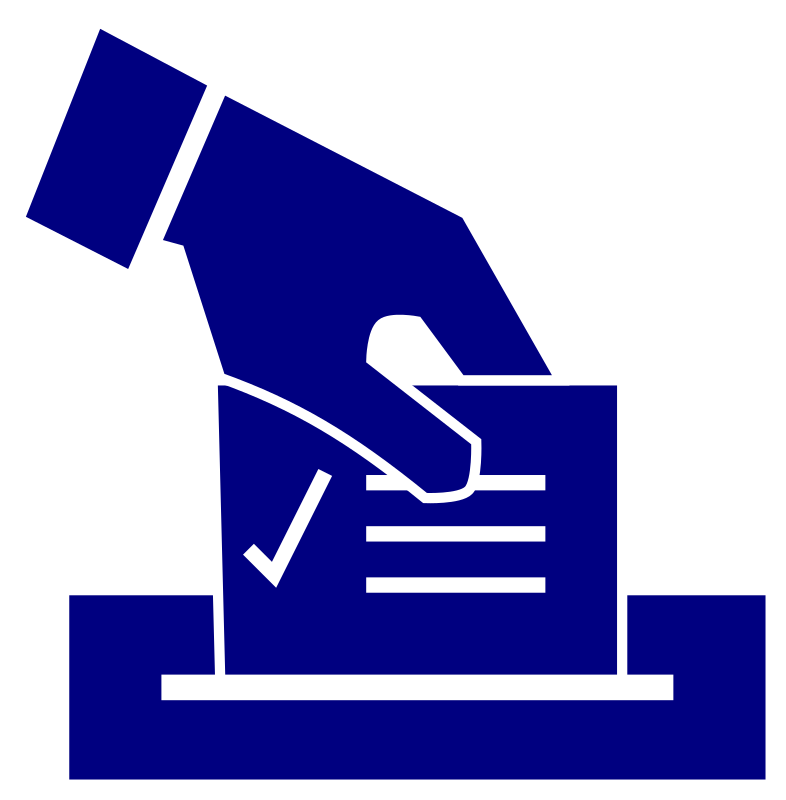 Δοκιμαστικά φαξ:
09.00 π.μ.

15.30

Τηλεφωνική επιβεβαίωση
ΔΕΝ αποστέλλεται δύο ή περισσότερες φορές παρά μόνο αν δεν λήφθηκε σωστά
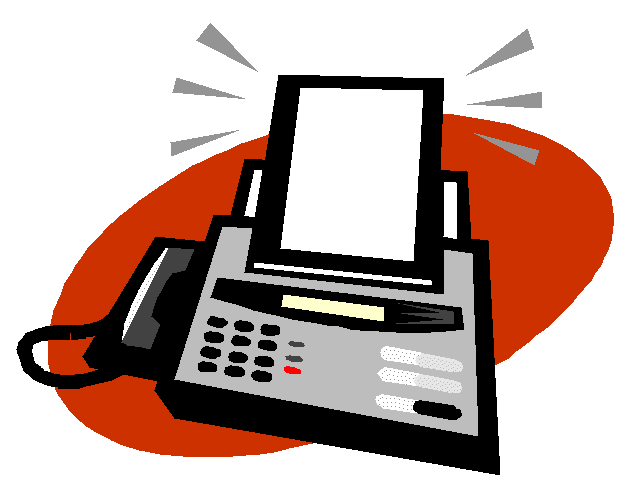 Διακοπή το μεσημέρι
12.00 – 13.00
Η κάλπη σφραγίζεται με αυτοκόλλητο
Παραμένει στο εκλογικό κέντρο ο προεδρεύων και τουλάχιστον ένας βοηθός υπάλληλος και ο αστυνομικός
Οι αντιπρόσωποι των κομμάτων μπορούν να παραμείνουν αν το επιθυμούν
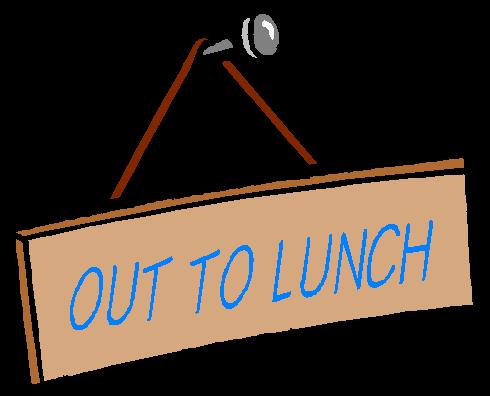 Προετοιμασία για το κλείσιμο της κάλπης
Εντοπισμός των αναγκαίων  εντύπων

Προσοχή: σε καμία περίπτωση και σε κανένα έντυπο δεν θα πρέπει να χρησιμοποιείται διορθωτικό υγρό (tipp -ex)
Ο Προεδρεύων προετοιμάζεται κατάλληλα ώστε όλα τα έντυπα να συμπληρωθούν με ακρίβεια, έγκαιρα, χωρίς χρονοτριβή. Η Κατάσταση ψηφοδελτίων (Π.Ε.11) να συμπληρωθεί αμέσως μετά τη λήξη της ψηφοφορίας
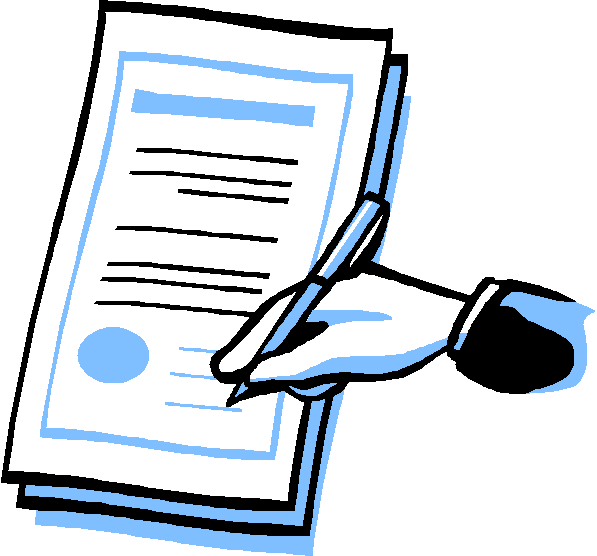 Στις 17.58 να κληθούν όλοι οι ψηφοφόροι που βρίσκονται έξω από το εκλογικό κέντρο να εισέλθουν για να ψηφίσουν

Το εκλογικό κέντρο να κλείσει στις 18.00 ακριβώς

Προσοχή στο ενδεχόμενο παράτασης:  Άμεση συνεννόηση με Έφορο / Β. Έφορο

Ενημέρωση Εφόρου / Β. Εφόρου για   κλείσιμο κάλπης / εκλογικού κέντρου
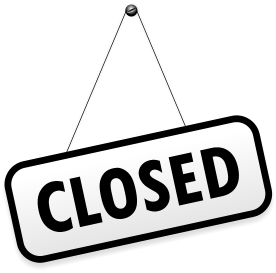 Διαλογή και καταμέτρηση ψήφων
Μετά το πέρας της ψηφοφορίας στις 18.00 ο προεδρεύων με τη βοήθεια των επί καθήκοντι αστυνομικών απομακρύνουν από την αίθουσα όλα τα πρόσωπα εκτός από τους βοηθούς υπαλλήλους, τους κατάλληλα εξουσιοδοτημένους αντιπροσώπους των υποψηφίων (μόνο ένας ανά υποψήφιο).
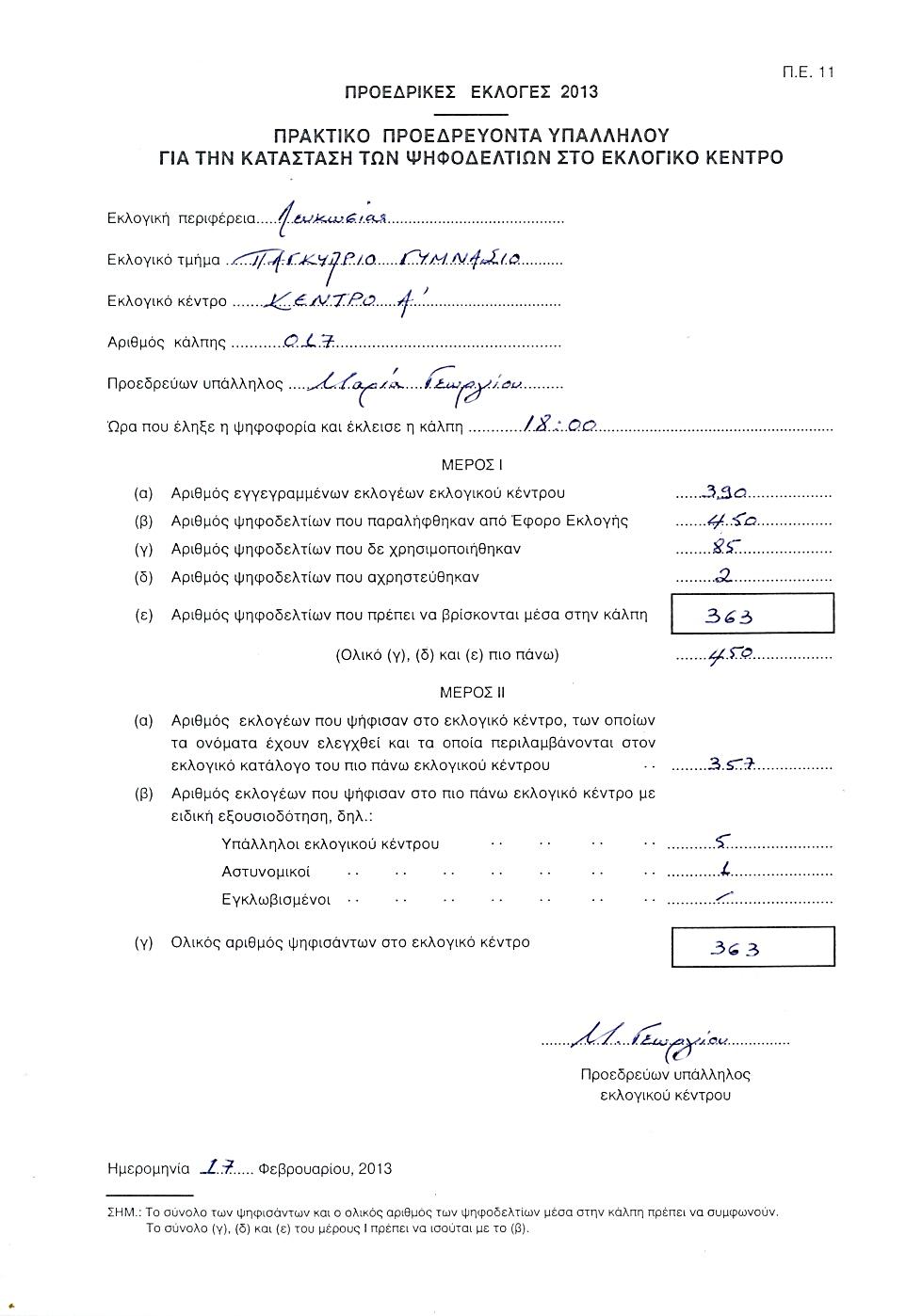 Συμπλήρωση Πρακτικού για την Κατάσταση Ψηφοδελτίων (Π.Ε.11)
Στη διαλογή και καταμέτρηση μετέχουν μόνο ο προεδρεύων και οι βοηθοί του


Οι εκπρόσωποι των υποψηφίων παρακολουθούν τη διαλογή και καταμέτρηση χωρίς να μετέχουν στη διαδικασία, δεν έχουν στα χέρια τους πέννες και άλλη γραφική ύλη. Όταν ολοκληρωθεί η διαδικασία και αποσταλεί με φαξ το ΦΚΨ στον Έφορο, μπορούν να σημειώσουν το αποτέλεσμα σε ειδικό έντυπο.

Απαγορεύεται αυστηρά η χρήση, καθ’ οιονδήποτε τρόπο, κινητών τηλεφώνων
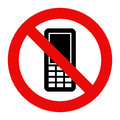 Η κάλπη ανοίγεται από τον προεδρεύοντα στην παρουσία των αντιπροσώπων των υποψηφίων

Το περιεχόμενο της κάλπης αδειάζεται πάνω στο τραπέζι και αφού διαπιστωθεί ότι δεν παρέμεινε ψηφοδέλτιο στην κάλπη ξεκινά η διαλογή με δέσμες των 20 ψηφοδελτίων

Αφού επιβεβαιωθεί από τον προεδρεύοντα ότι ο αριθμός των ψηφοδελτίων που βρίσκονται στην κάλπη συμπίπτει με τον αριθμό των ψηφισάντων και συμπληρωθεί κατάλληλα το Πρακτικό για την κατάσταση των ψηφοδελτίων , ξεκινά αμέσως η καταμέτρηση
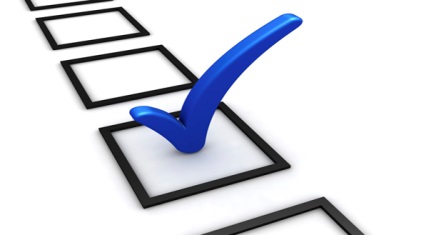 Τα ψηφοδέλτια ανοίγονται ενώπιον των εκπροσώπων και αφού διαπιστωθεί η εγκυρότητά τους, ο βοηθός αναφέρει στη συνέχεια, σε επήκοο όλων των παρισταμένων, το όνομα του υποψήφιου υπέρ του οποίου δόθηκε η ψήφος και τοποθετούνται σε στήλες ανά υποψήφιο 

Υπενθυμίζεται: επιτρεπόμενα σημεία 
 		   X  , + , 
Αφού ληφθεί τελική απόφαση για τα τυχόν αμφισβητούμενα ψηφοδέλτια, καταμετρούνται τα έγκυρα, σχηματίζοντας δέσμες των 20 ανά υποψήφιο. 
Καταχωρούνται αριθμητικά και ολογράφως οι ψήφοι κάθε  υποψηφίου στο αντίστοιχο τετραγωνάκι του Φύλλου Καταμέτρησης Ψήφων
Το Φύλλο Καταμέτρησης Ψήφων αφού συμπληρωθεί και υπογραφεί από τους βοηθούς καταμέτρησης και καταγραφής, θα πρέπει να υπογραφεί και να σφραγιστεί στο κάτω μέρος από τον προεδρεύοντα, ο οποίος θα επιβεβαιώσει την ορθότητα των καταχωρήσεων. Οι εκπρόσωποι των υποψηφίων μπορούν να υπογράψουν, αν το επιθυμούν
Ο προεδρεύων διαβιβάζει αμέσως μετά το Φύλλο Καταμέτρησης στον Έφορο με φαξ.
Ετοιμασία / σφράγισμαδεμάτων
Στην παρουσία των αντιπροσώπων υποψηφίων, σε περίπτωση που είναι παρόντες, ο προεδρεύων θα ετοιμάσει και  θα σφραγίσει τα ακόλουθα δέματα:
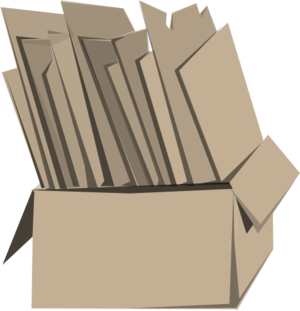 Δέμα αρ. 1	 Τα ψηφοδέλτια που δεν χρησιμοποιήθηκαν και εκείνα που τυχόν αχρηστεύθηκαν 


Δέμα αρ. 2:	Tον εκλογικό κατάλογο, με βάση τον οποίο έγινε η ψηφοφορία στο εκλογικό κέντρο


Δέμα αρ. 3:	Τις ειδικές εξουσιοδοτήσεις, τις οποίες παρέδωσαν οι υπάλληλοι και ο αστυνομικός, με βάση τις οποίες ψήφισαν
Δέμα αρ. 4:	Κατάσταση σχετικά με τα ψηφοδέλτια (Πρακτικό Προεδρεύοντα Π.Ε.11)

Δέμα αρ. 5:	Το διορισμό του προεδρεύοντα και των βοηθών υπαλλήλων του εκλογικού κέντρου και οποιαδήποτε άλλη δήλωση που βρίσκεται στην κατοχή του (περιλαμβανομένων και των εξουσιοδοτήσεων που προσκόμισαν εκπρόσωποι των υποψηφίων)

Δέμα αρ. 6:	Τα έντυπα, χαρτικά, πέννες και γραφική ύλη, με τα οποία εφοδιάστηκε το εκλογικό κέντρο (όχι την σφραγίδα η οποία να παραδοθεί δια χειρός εκτός κάλπης)
Δέμα αρ. 7:	 Έκθεση για τα πρόσωπα που τυχόν συνελήφθησαν και τέθηκαν υπό κράτηση
Δέμα αρ. 8:	 Άκυρα ψηφοδέλτια 
Δέμα αρ. 9:  Λευκά ψηφοδέλτια

Έγκυρα καταμετρηθέντα ψηφοδέλτια. Οι δεσμίδες όπως έχουν καταλογισθεί στους υποψηφίους τοποθετούνται σε ξεχωριστό δέμα (θα υπάρχει πλαστική σακούλα) στο οποίο να επικολληθεί η άσπρη ετικέτα με τα στοιχεία της κάλπης και να σφραγιστεί / περιτυλιχθεί
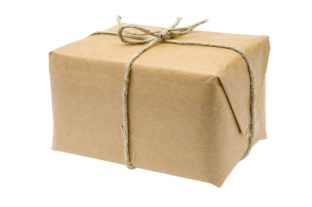 Όλα τα δέματα, με εξαίρεση τα δέματα με αρ. 6 (γραφική ύλη)  και των εγκύρων ψηφοδελτίων, τοποθετούνται μαζί και σχηματίζουν ένα μεγάλο δέμα (μεγάλη σακούλα με ειδική αυτοκόλλητη πράσινη ετικέτα). 
Άρα, μέσα στην κάλπη, θα πρέπει να υπάρχουν, ξεχωριστά: 
Το μεγάλο δέμα (περιλαμβάνει τα δέματα   	1,2,3,4,5,7,8,9)
Το δέμα αρ. 6 (γραφική ύλη) 
 Το δέμα με τα έγκυρα ψηφοδέλτια
Οι κουρτίνες
Πριν την αναχώρηση από το εκλογικό κέντρο, η αίθουσα καθαρίζεται και  τακτοποιείται ώστε να μπορέσει να λειτουργήσει το σχολείο την επομένη των εκλογών




Για να αναχωρήσει ο προεδρεύων θα πρέπει να λάβει σχετικό μήνυμα στο κινητό του τηλέφωνο και να  ενημερώσει τηλεφωνικώς τον Β.Έφορο
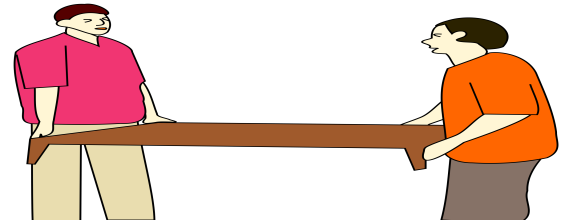 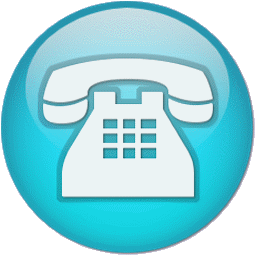 Η κάλπη, στην οποία βρίσκονται δεόντως τακτοποιημένα τα προβλεπόμενα δέματα, όπως επεξηγήθηκε προηγουμένως καθώς  και οι κουρτίνες, παραδίδεται, με τη συνοδεία του αστυνομικού, στον Έφορο, στην Επαρχιακή Διοίκηση Λάρνακας, στην πλατεία Ευρώπης.
Κατά την προσέλευση να ακολουθηθούν πιστά οι υποδείξεις της Αστυνομίας
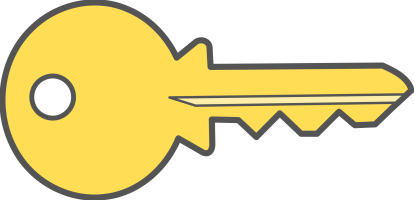 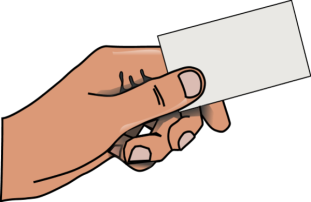 Παράδοση κάλπης στην Επαρχιακή Διοίκηση
Παράδοση κάλπης
Εκτός κάλπης, παραδίδονται με το χέρι:
 Φύλλο Καταμέτρησης Ψήφων 
 Κλειδί της κάλπης
Βεβαίωση Υπερωριακής Απασχόλησης
Έντυπο τηλεφώνων προεδρεύοντα / καταμετρητών
Φανάρι 
Σφραγίδα (εκτός δέματος 6)
Επαναληπτική εκλογή
Σε περίπτωση επαναληπτικής εκλογής στις 
   4 Φεβρουαρίου 2018, ισχύουν οι ίδιες οδηγίες 
Την επομένη της εκλογικής διαδικασίας και μέχρι τις 4.2.2018 να υπάρχει συνεχής επικοινωνία με τον Β. Έφορο και το Γραφείο του Εφόρου για τυχόν νεότερες οδηγίες
Η παραλαβή της κάλπης θα γίνει από τον ίδιο χώρο την Παρασκευή 2 Φεβρουαρίου 2018, στο Δασικό Πάρκο Πετράκη Κυπριανού στην Αλυκή, με το ίδιο χρονοδιάγραμμα παράδοσης
ΕΠΙΚΟΙΝΩΝΙΑ ΜΕ ΕΦΟΡΟ ΠΡΟΕΔΡΙΚΗΣ ΕΚΛΟΓΗΣ
 ΕΚΛΟΓΙΚΗΣ ΠΕΡΙΦΕΡΕΙΑΣ ΛΑΡΝΑΚΑΣ
Τηλ. 	24801801, 24801816
Φαξ 	24304635
--------------------------------------------------------------------
ΓΕΝΙΚΕΣ ΠΛΗΡΟΦΟΡΙΕΣ ΨΗΦΟΦΟΡΙΑΣ: 
24801880
----------------------------------------------
ΠΟΥ ΨΗΦΙΖΩ:
 http://wtv.elections.moi.gov.cy/
ΤΗΛ.	77772212
Ευχαριστούμε για την προσοχή σας
Ρωτήστε ο,τιδήποτε και οποιαδήποτε απορία έχετε σε σχέση με την διαδικασία

Ενημερώστε άμεσα τον Β. Έφορο για οποιαδήποτε αμφιβολία ή διευκρίνηση χρειαστείτε, όσο «αφελής»  κι αν νομίζετε ότι είναι

Μην προσπαθήσετε να «διορθώσετε» ένα λάθος με δεύτερο
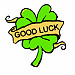